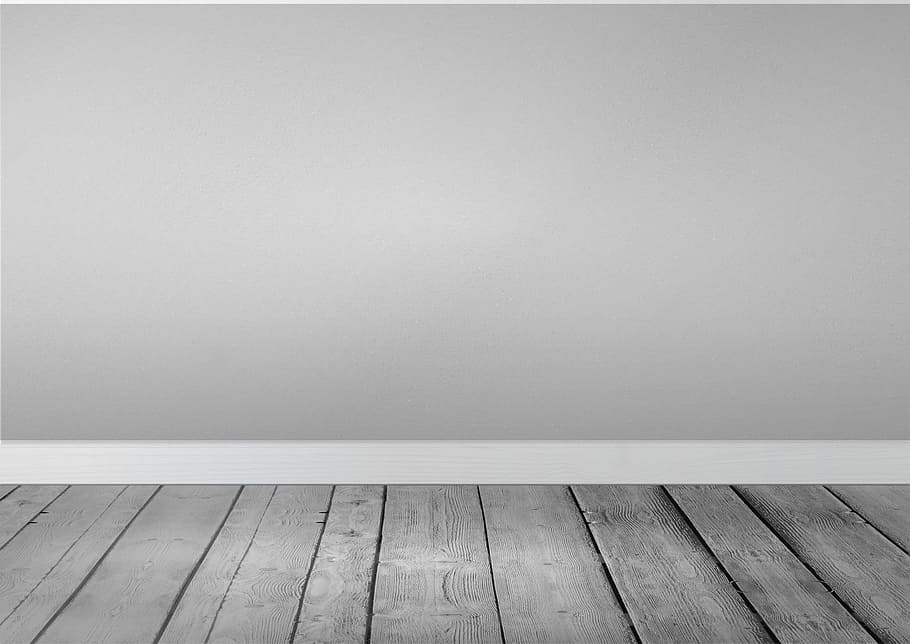 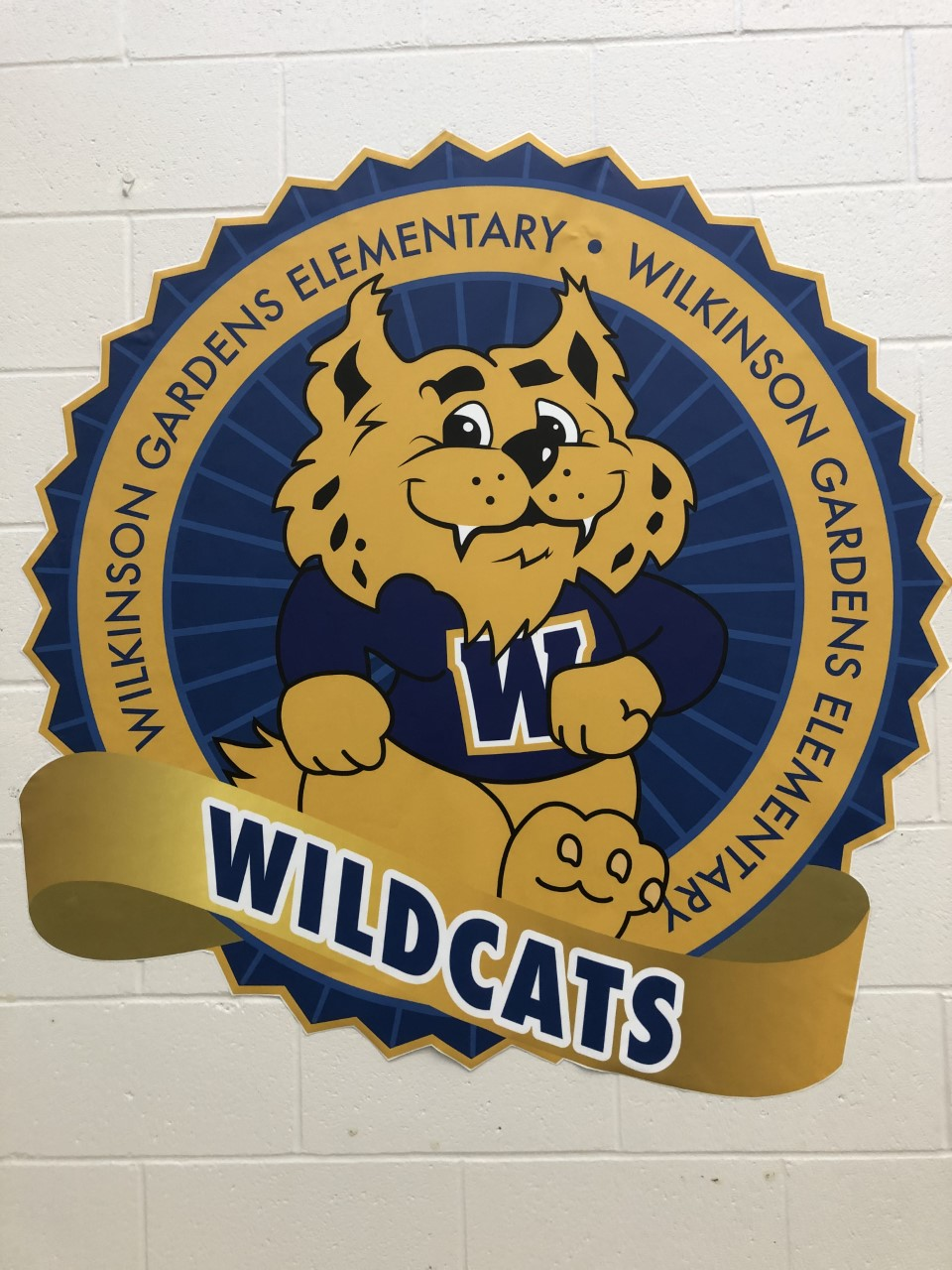 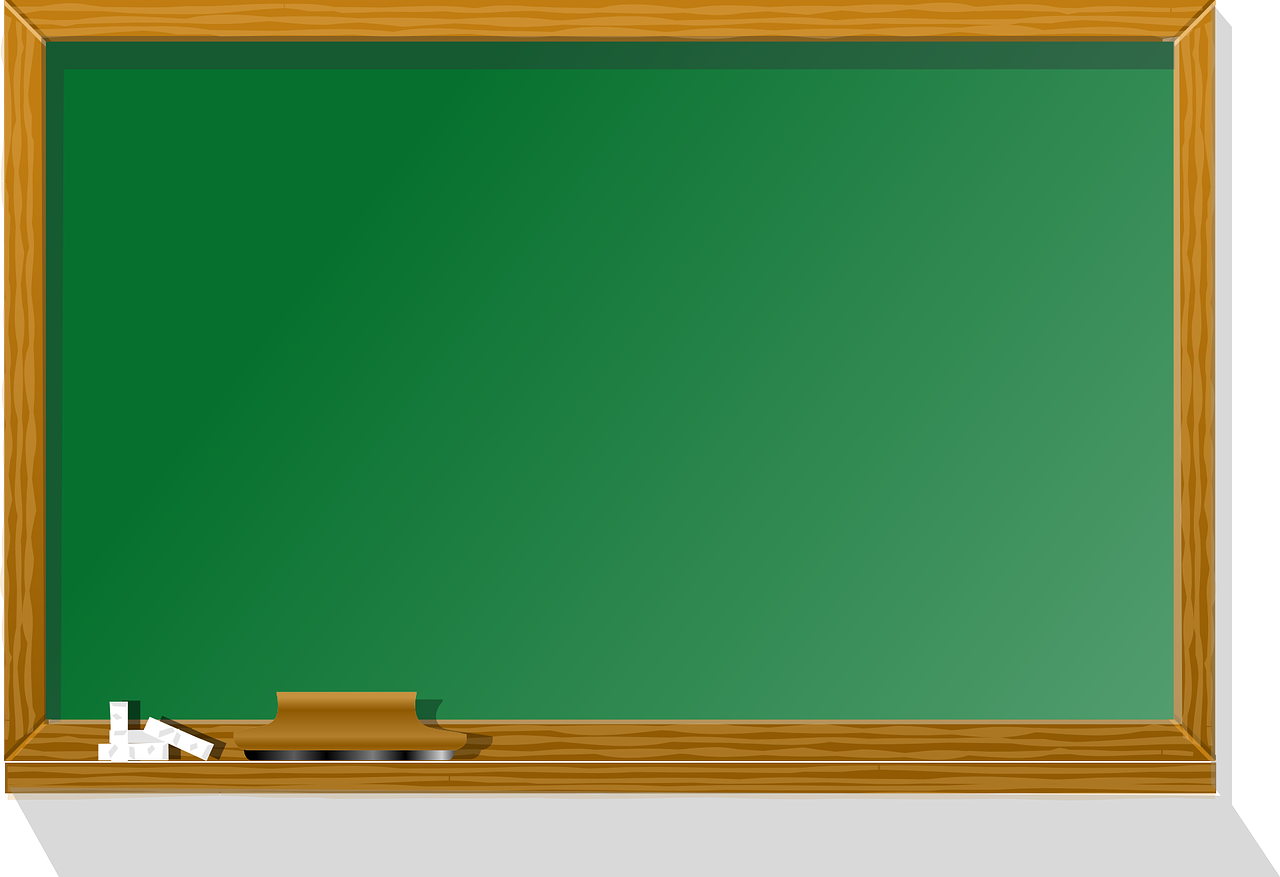 Welcome to Third Grade
Wilkinson Gardens Elementary School

Dr Kathleen Mainhart
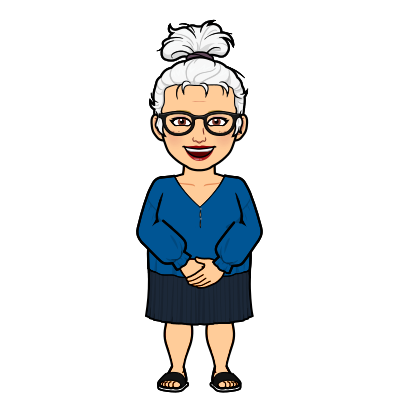 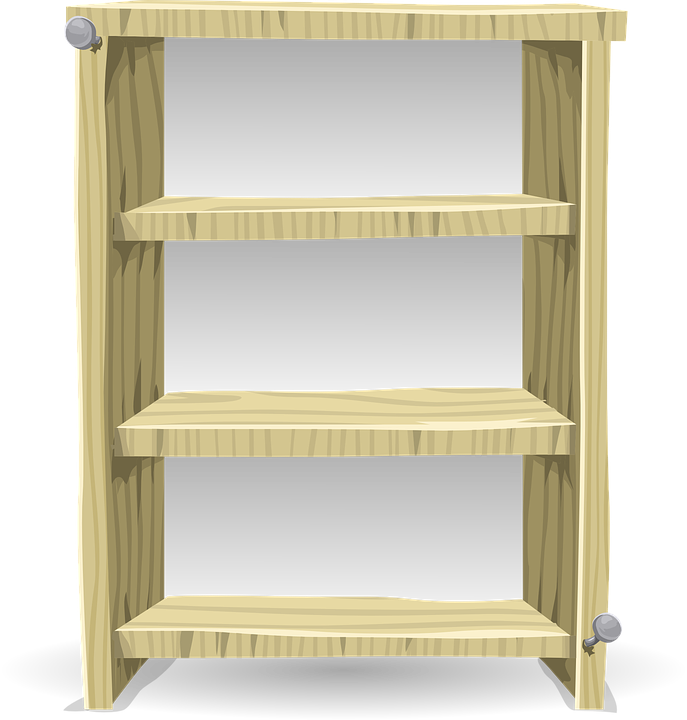 Syllabus
Wildcats ROAR
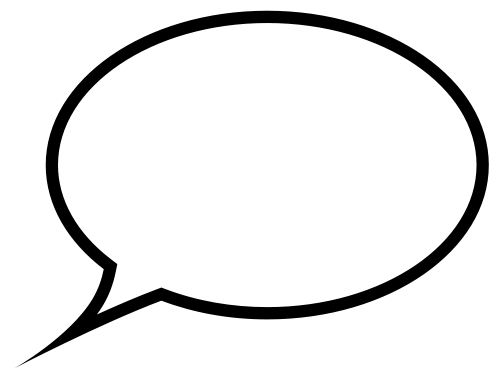 School Calendar
Click on me to find out more about me.
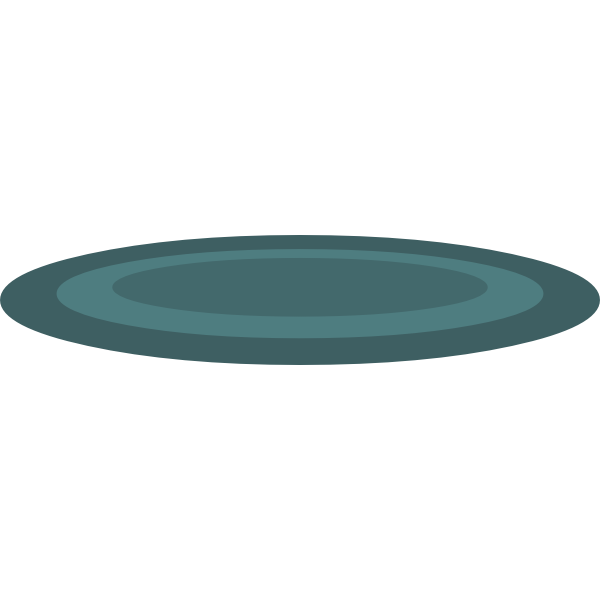 All About Me
Hello Third Graders and Parents,
My name is Dr. Mainhart and this is my fifth year teaching at Wilkinson Gardens Elementary School in Georgia.  I am very excited to be your teacher this year.  We will learn lots of wonderful things.
I graduated in 1985 from Goucher College with a BA in Elementary Education and English.  I spent two years as a Peace Corps Volunteer in Morocco and when I returned to the United States, I taught in New Hampshire and Virginia.  While in Virginia, I attended the University of Virginia and got my M.Ed and Ph.D in Educational Evaluation.  My research involved looking at how experienced teachers incorporated multicultural education into their classroom. Since then I have taught in New York City (both elementary and graduate education) and in the United Arab Emirates.
I am pleased to be in Georgia and to be teaching grade 1 at Wilkinson Gardens.
3rd Grade Syllabus
ELA
•      Phonics:  Sight words, homophones, schwa sound, vowel teams, suffixes, syllable types
•      Grammar: (nouns, verbs, adjectives, conjunctions, etc.)
•      Writing: Personal Narrative, Opinion, Informational Text
•      Reading: Read and identify different kinds of texts (informational and literary)
Social Studies
Geography:  Major Rivers and Mountain Ranges
13 Colonies become the United States
Westward and Expansion; Native Americans
Supply List
Ear buds or Headphones  
2 spiral 1 subject notebooks, college ruled (blue, green) 
2 composition notebooks, college ruled 
 (blue, green) 
4 pocket folders (no prongs) (2 blue, 2 green) 
Wooden Pencils 
Pencil box OR large pencil pouch 
4 highlighters  
2 packs of glue sticks 
Scissors 
1 pack 24 count crayons
1 pack-colored pencils 
2 packs of college ruled lined paper 
Tissue 
Hand Sanitizer 
Dry erase markers (for student use) 

Homeroom Wishlist (for classroom use) 
-White copy paper 
-Multi-color copy paper 
-White card stock 
-Multi-color card stock 
-Band-aids 
-Sanitizing wipes 
-Baby wipes
Roaring Behavior